Das Handy
Die Vorderkamera
Aufbau
Der Lautstärketaste
Das Display
Der Schalter
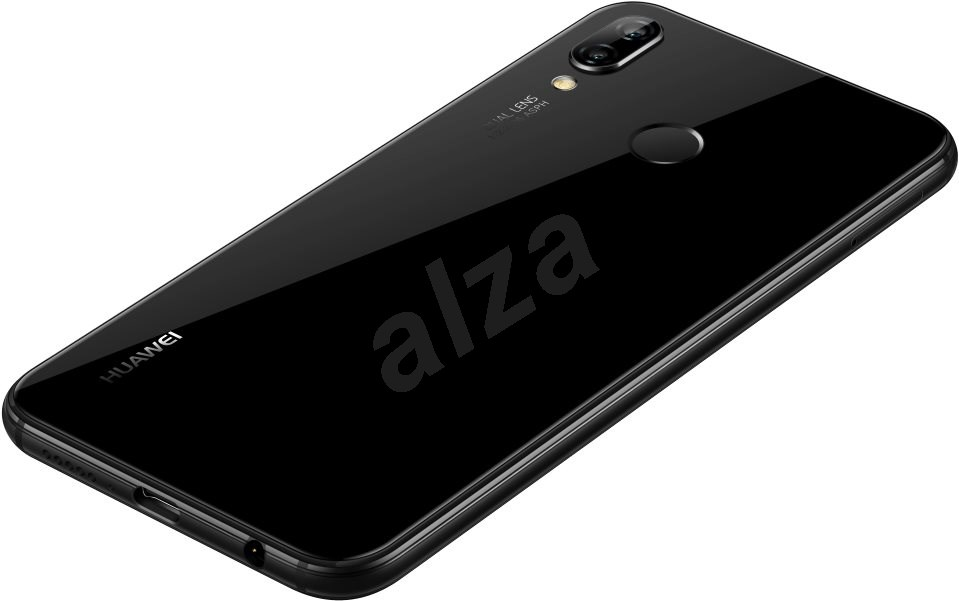 Der Lautsprecher
Das Mikrophon
Der Fotoapparat
Die Kamera
Eingabe zu der Simkarte
Das Blitzlicht
Eingabe zum Ladegerät
Lesergerät zu Dem Fingerabdruck
Eingabe zum Kopfhörer
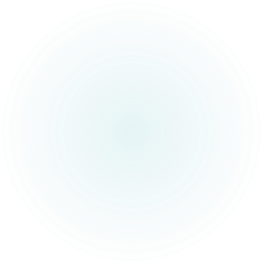 Die Applikation
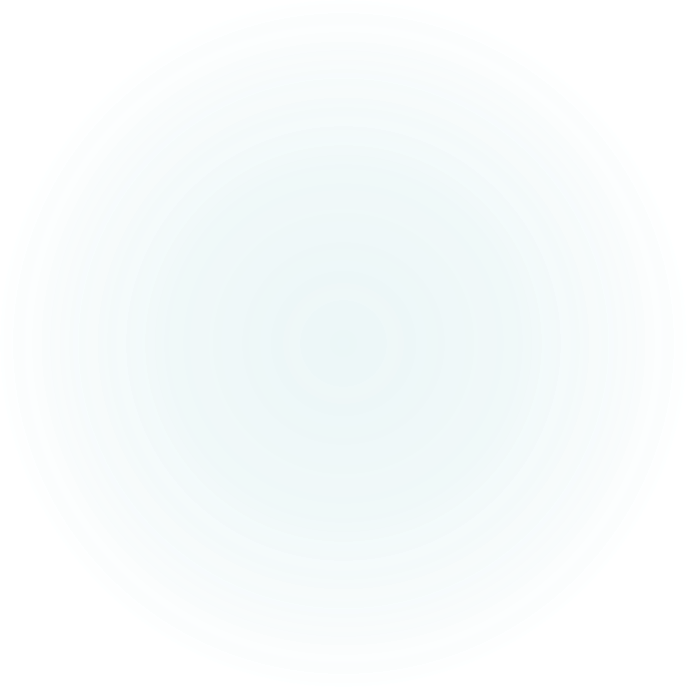 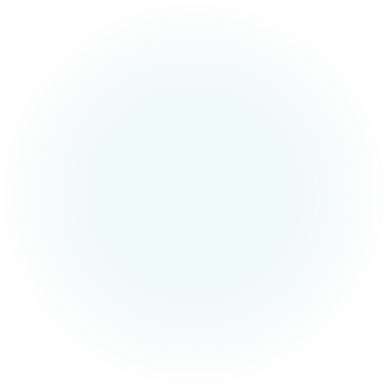 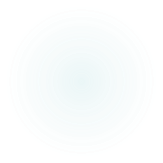 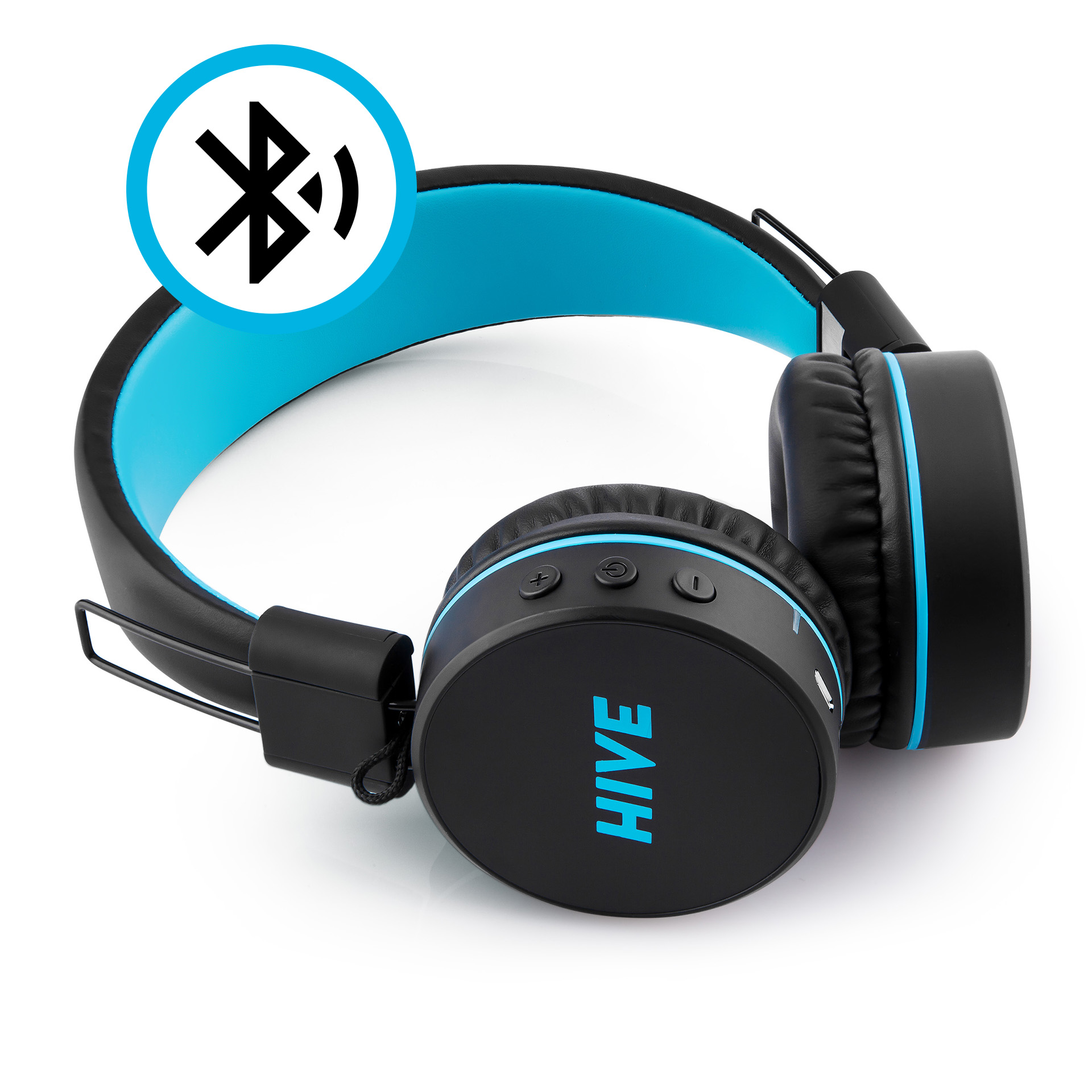 1.

2. Was wir benutzen zu dem Telefonat horen?

3.


4.
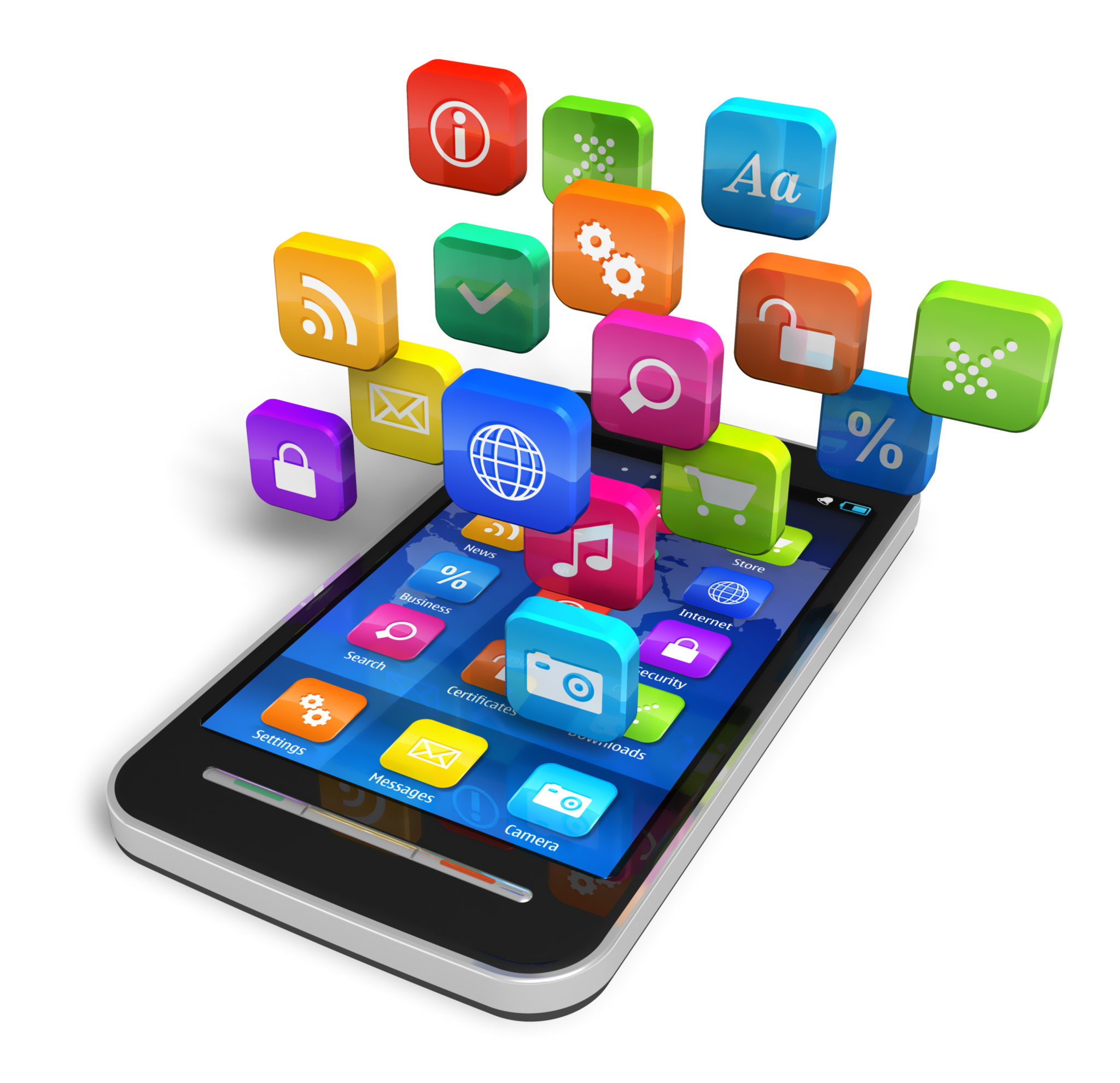 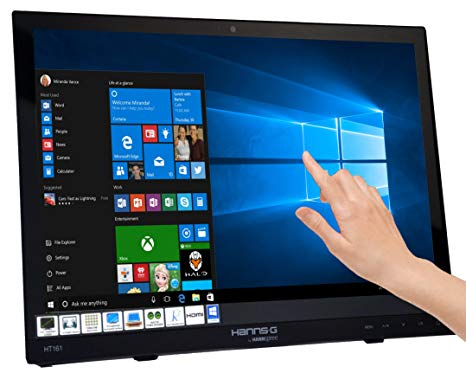 5.
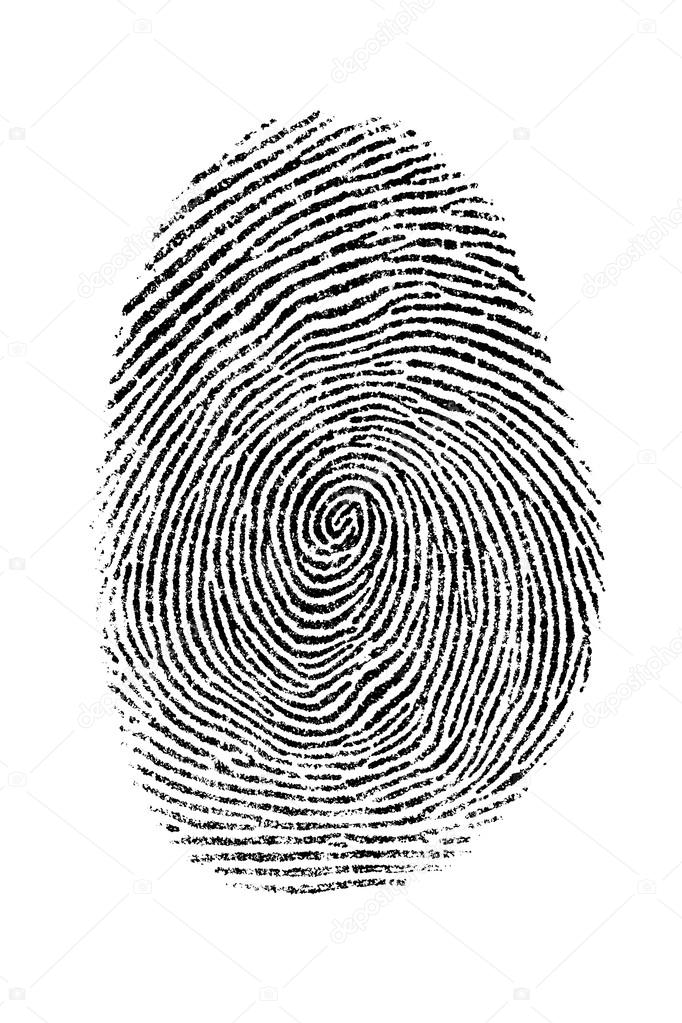